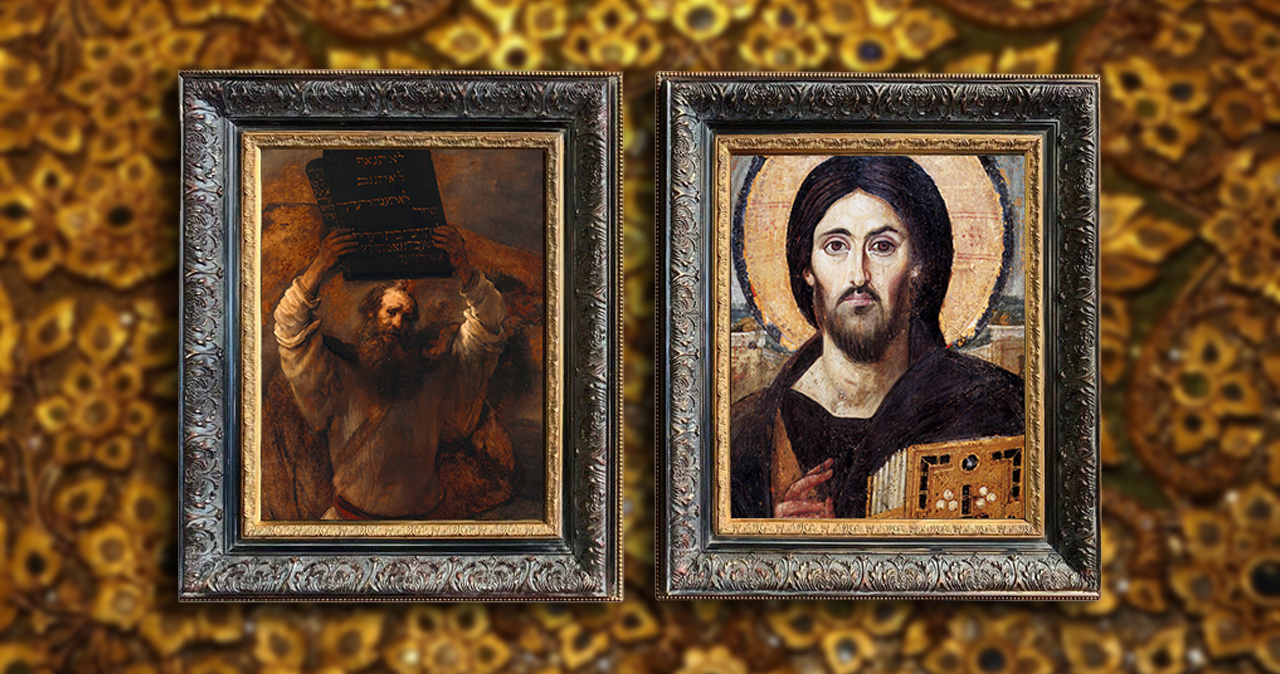 FAMILIES FORMING DISCIPLES
Jesus:
The New Moses,
The Rescuer
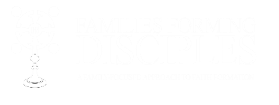 TOPICS
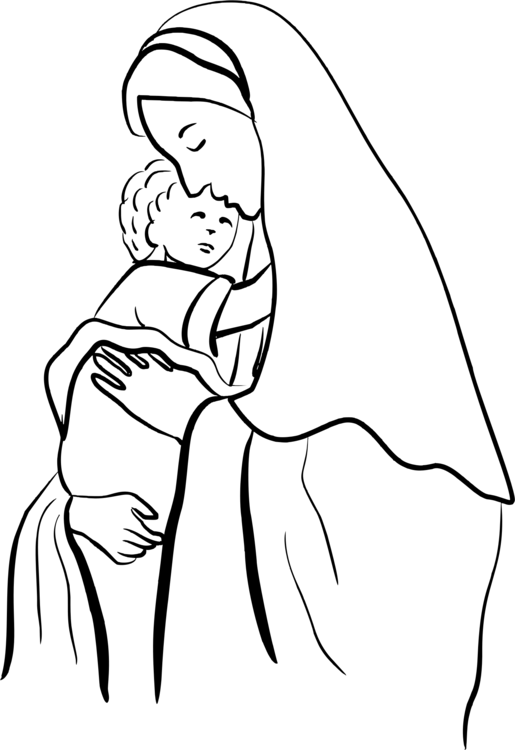 COVENANT AT SINAI 
 
10 COMMANDMENTS 

MARY, ARK OF THE NEW COVENANT
Opening Prayer
Lord Jesus Christ,

We entrust our family to You and ask for Your blessing and protection. We love You Lord Jesus with all our hearts and we ask that You help our family become more like the Holy Family. Help us to be kind, loving, and patient with one another. Give us all the grace we need to become saints and Your faithful disciples.

Amen.
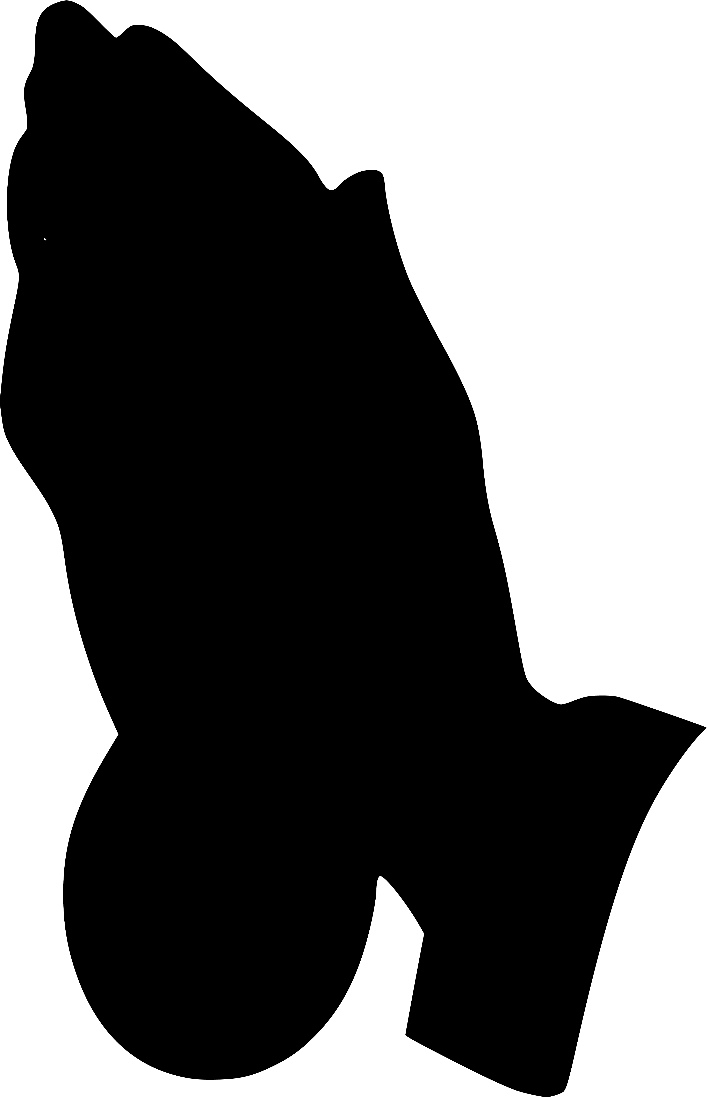 Ice Breaker
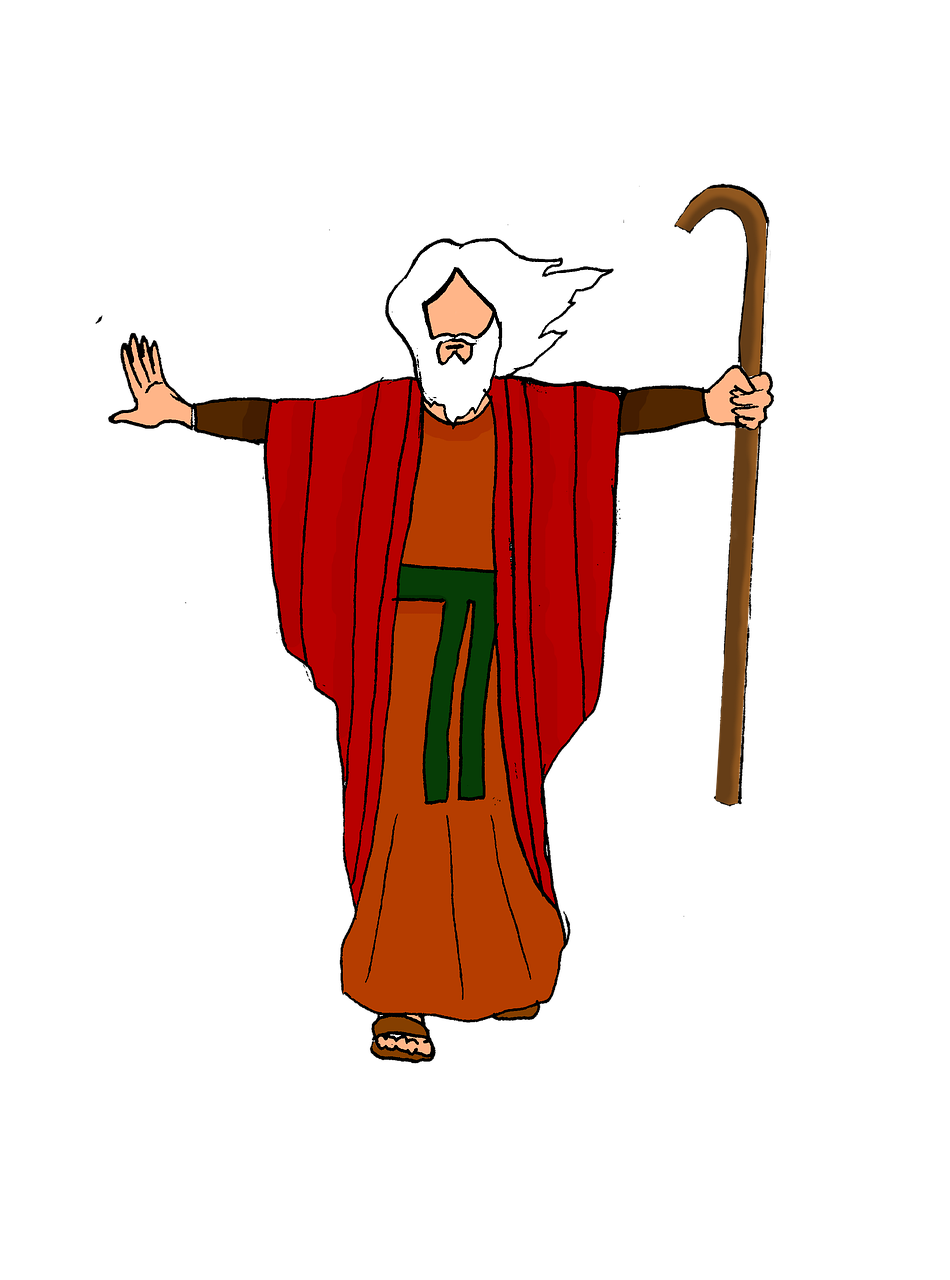 Moses Says
FAMILY SHARING
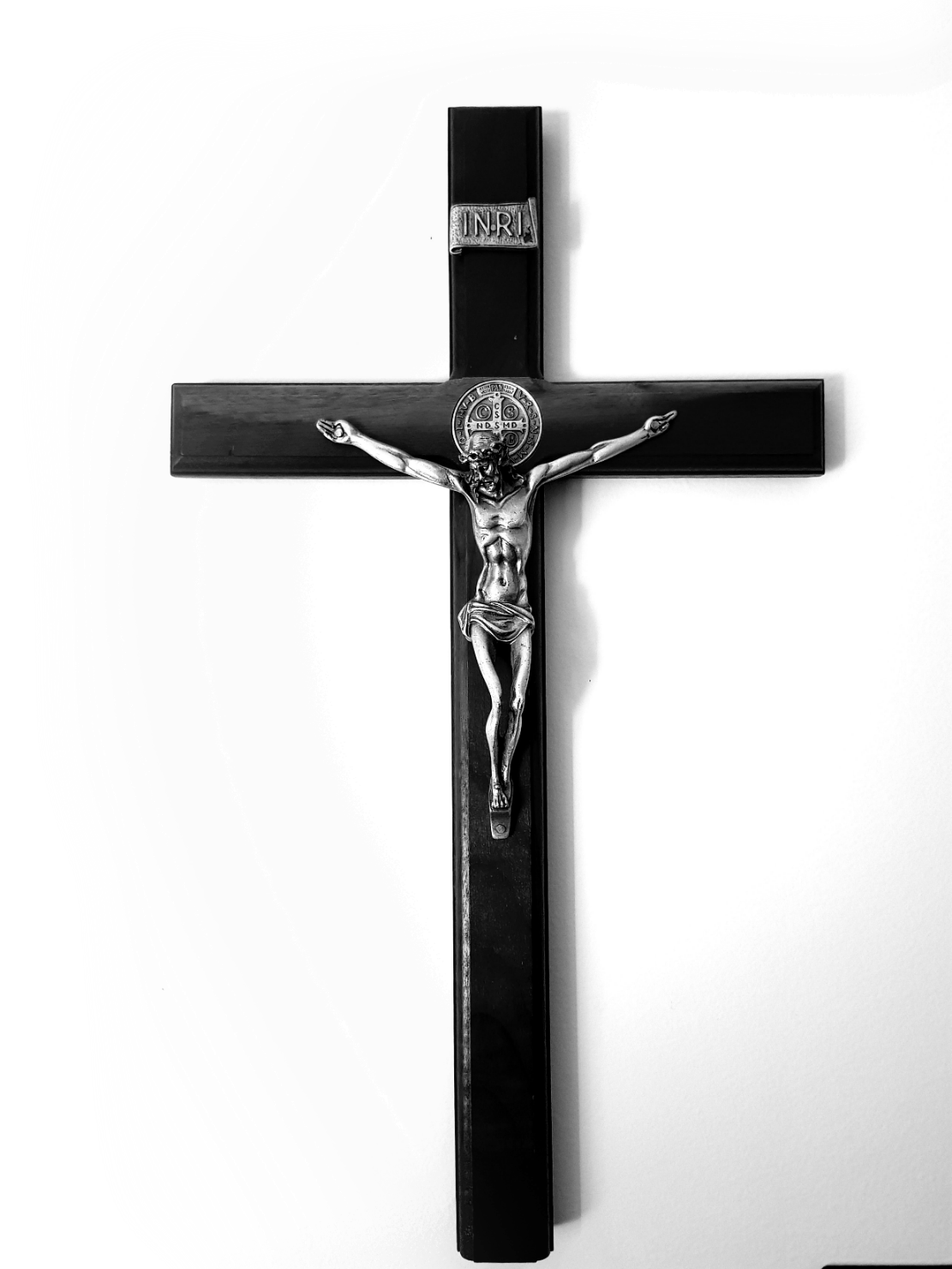 The Week 2 At-Home Mission included
many ideas and reflections on Holy Week.  

As we are getting closer to Easter, 
what is your favorite Holy Week Tradition?
  
Why is it your favorite?
REVIEW MAIN CONCEPT
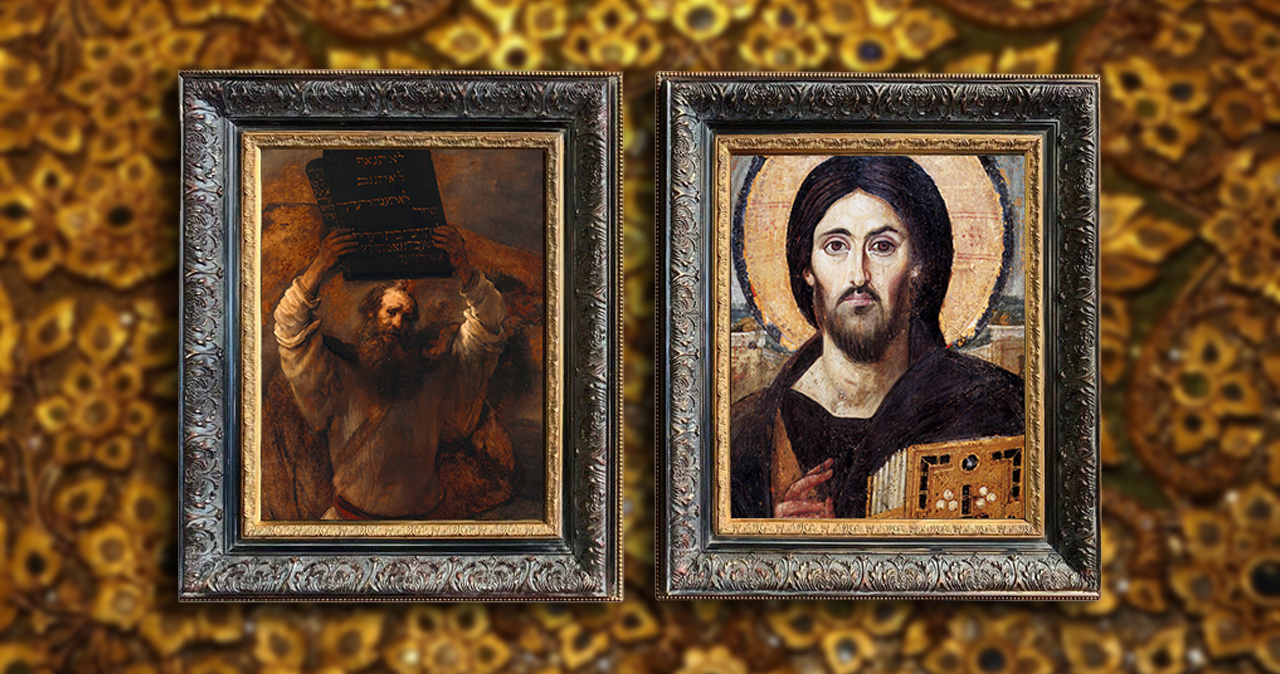 The story of Moses making a covenant with God foreshadows Jesus and the New Covenant.
HOW?
How did the Israelites see God leading them during the day?
How did the Israelites see God leading them at night?
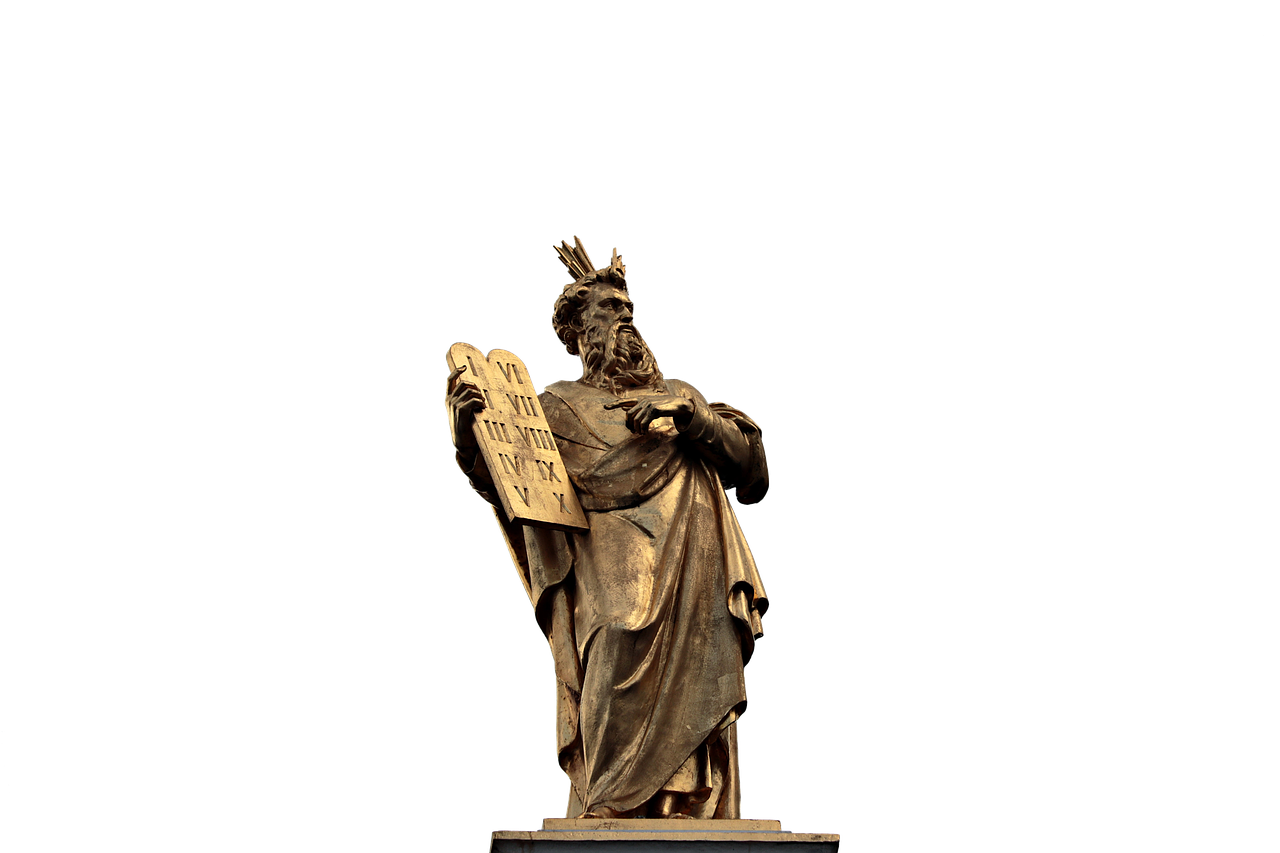 MOSES & THE 10 COMMANDMENTS
What do the 10 Commandments REALLY Command?
https://www.youtube.com/watch?v=NQK54vGZoA8
FAMILY CONVERSATION
God leaves clues in the Old Testament that point us to the New Testament.  This time the clues point us to both Jesus and Mary. 
Why do you think Mary is called
 the Ark of the Covenant and the Holy Tabernacle?
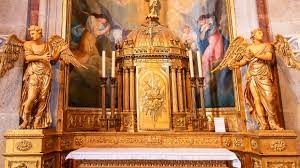 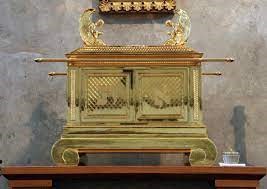 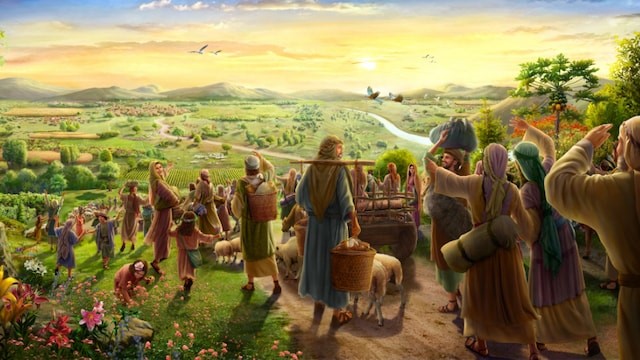 God always keeps his promises!
Closing Prayer
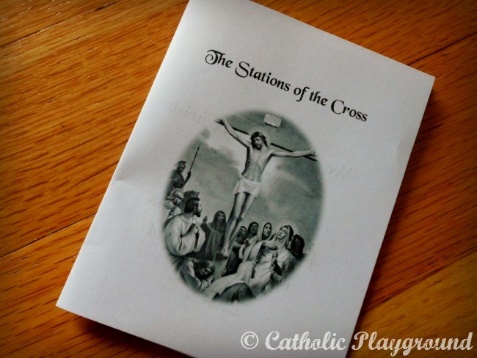 Pray the Stations of the Cross 
using the 
Stations of the Cross Mini Coloring booklets.